Ykkösten vanhempainilta 2017
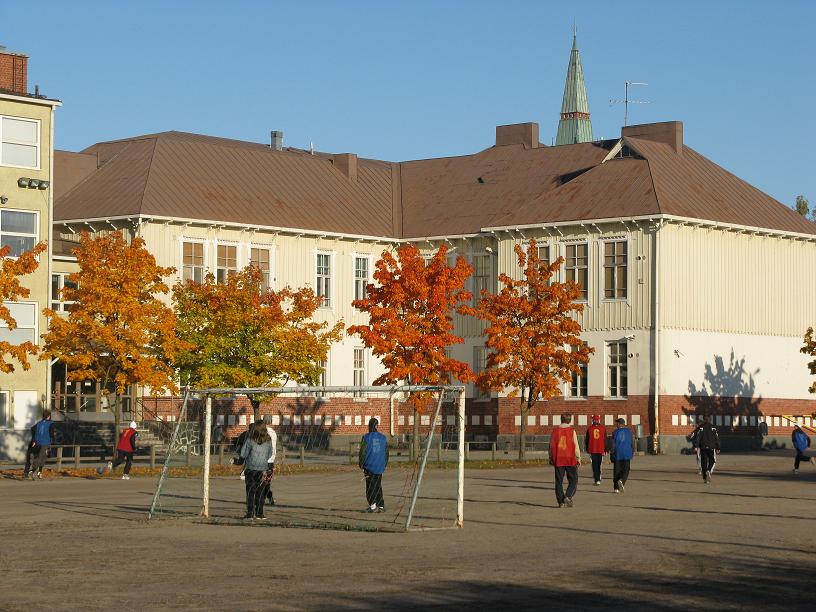 Opiskelu lukiossa
kurssi
jakso
1. SYKSY
1. KEVÄT
2. jakso
3. jakso
4. jakso
5. jakso
1. jakso
elokuu
syyskuu
lokakuu
marraskuu
joulukuu
tammikuu
helmikuu
maaliskuu
huhtikuu
toukokuu
5 jaksoa * 6 kurssia = 30 kurssia lukuvuodessa. 
Kolme vuotta: 30 + 30 + 15 = 75 kurssia
Forssan yhteislyseo
KURSSIMUOTOINEN LUKIO
Lukion oppiaineet on jaettu 38 tunnin kursseiksi
1
PAKOLLISET KURSSIT
valtakunnallinen opetussuunnitelma
47 lyhyellä matematiikalla
51 pitkällä matematiikalla
2
3
SYVENTÄVÄT KURSSIT
MAANTIEDE
valtakunnallinen opetussuunnitelma
opiskelija saa valita, mitkä syventävät hän opiskelee
opiskeltava vähintään 10 kurssia
lukiolla voi olla myös omia koulukohtaisia syventäviä kursseja
4
5
SOVELTAVAT KURSSIT
koulukohtaisia kursseja
ei ole pakko opiskella yhtään
muiden oppilaitosten kursseja
työkursseja
oppiainerajat ylittäviä kursseja
Lukion suorittamiseen 
vaaditaan vähintään
 75 kurssia
6
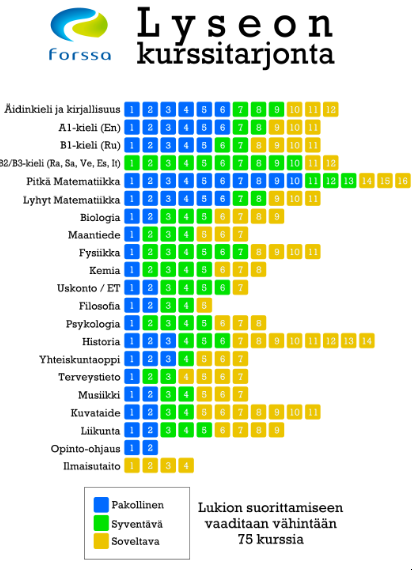 Lyseon 
kurssitarjonta

(huomaa tuntijako-
kokeilu, josta 
oma info ykkösille)
Opiskelu lukiossa
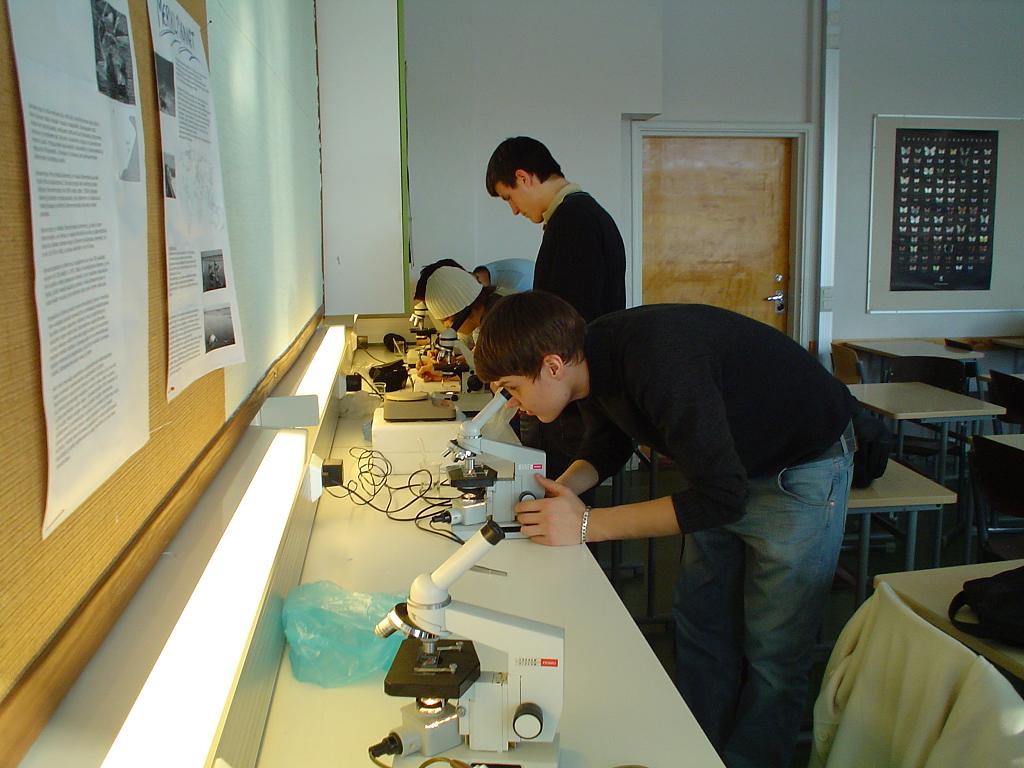 luokattomuus
kurssitarjotin
kiertotunti
koeviikko
uusintakoe
itsenäinen suoritus
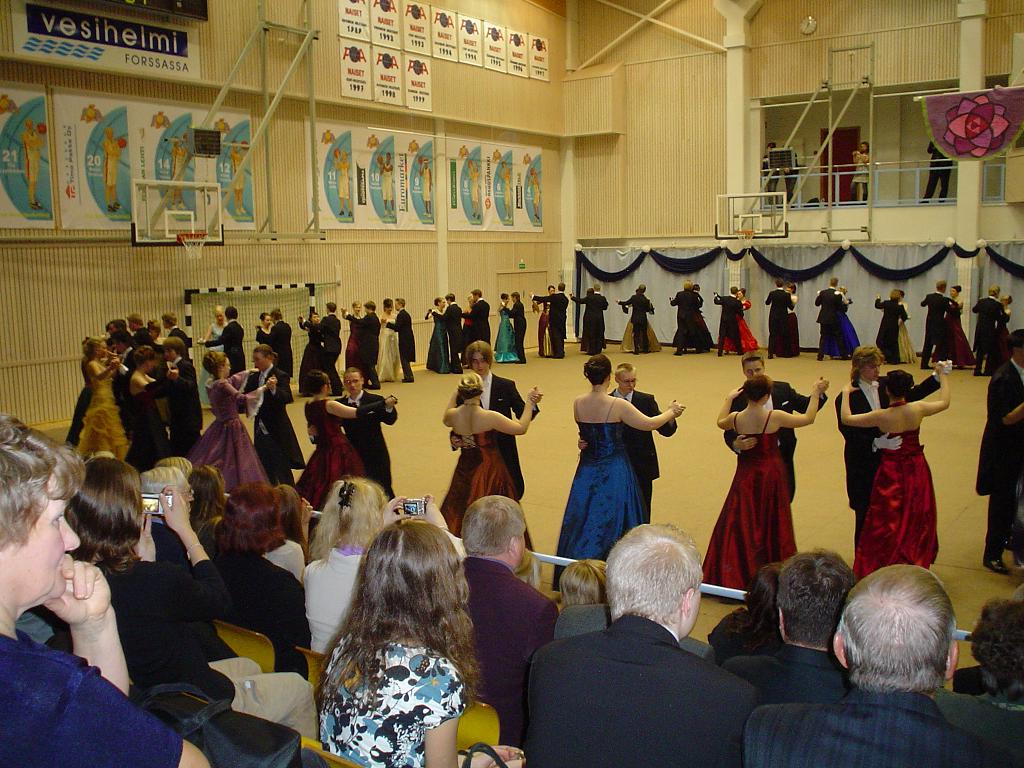 Jaksot ja koeviikot
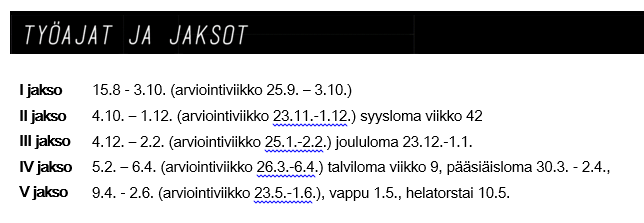 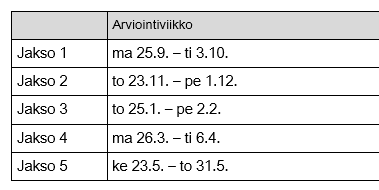 Kiertotuntikaavio
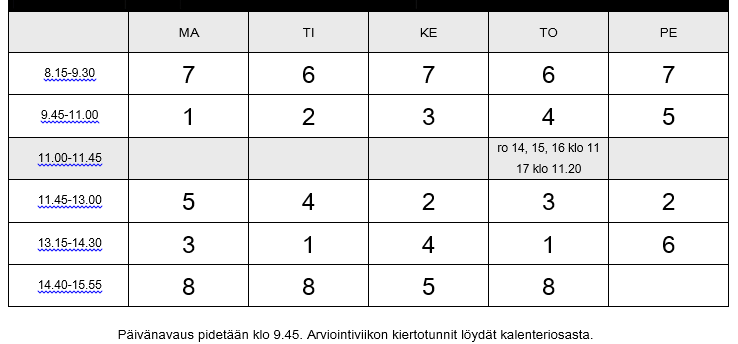 Uusintakokeet
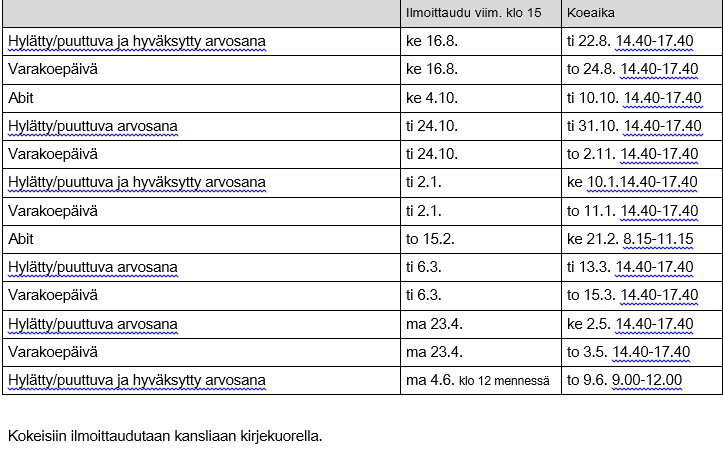 Kurssitarjotin
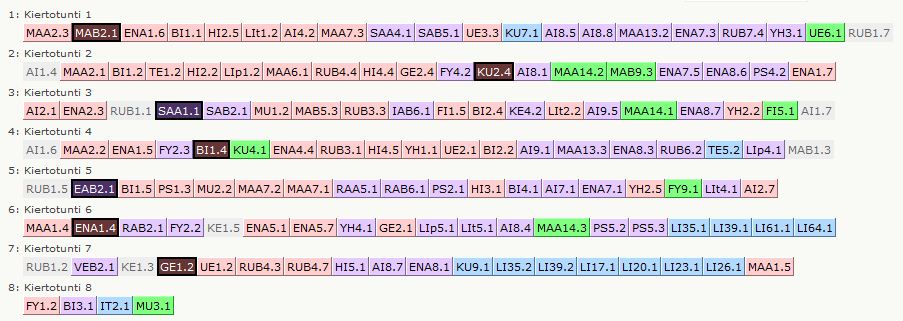 Tiedotus
https://forssan-yhteislyseo.onedu.fi
Pedanet: https://peda.net/forssa/forssan-yhteislyseo
Wilma: https://wilma.forssa.fi/ 
facebook
Miten lukio-opiskelu eroaa peruskoulusta?
”lukemista on paljon enemmän, kun taas ns. virallisia läksyjä on vähemmän
”oppitunneilla tahti on nopeampi”
”oma vastuu isompi”
”lukiossa rennompaa”
”jumalattoman iso koealue”
”lepposempaa…ei katota kokoajan läksyjen perään…mutta kokeissa vaaditaan enemmän”
”opiskelutekniikkaa on joutunut muokkaamaan mm. säännöllisemmäksi”
”luokkakaverit vaihtuvat melkein joka tunti”
”tunneilla rauhallisempaa”
Miten lukio-opiskelu eroaa peruskoulusta?
”lukemista on paljon enemmän, kun taas ns. virallisia läksyjä on vähemmän
”oppitunneilla tahti on nopeampi”
”oma vastuu isompi”
”lukiossa rennompaa”
”jumalattoman iso koealue”
”lepposempaa…ei katota kokoajan läksyjen perään…mutta kokeissa vaaditaan enemmän”
”opiskelutekniikkaa on joutunut muokkaamaan mm. säännöllisemmäksi”
”luokkakaverit vaihtuvat melkein joka tunti”
”tunneilla rauhallisempaa”
Oppitunti = 75 min.
”Hyvä, koska pystyy keskittyä paremmin ja yhtenä päivänä vähemmän aineita. Joskus kyllä pitkästyttää!”
”sopii varsinkin liikuntaan ja kuvikseen”
”mielestäni sujuvasti meneviä, mutta kuitenkin on sellaisia opettajia joiden opetus tuntuu tylsältä ja pitkästyttävältä, jolloin oppitunnin pituus tulee ilmi.”
”tunnilla ehtii tehdä kaikenlaista, mutta esim. matikan tunnit kuluvat hitaasti, jos ei ymmärrä jotain”
Jaksotodistus ja Wilma
arvioidut kurssit: numero / S
valitut kurssit: p, s, o
poissaolot
Wilmassa kaikki suoritukset https://wilma.forssa.fi/ 
huoltajan tunnukset voimassa siihen asti, kun opiskelija täyttää 18 v.
Opintojen suunnittelu ja tuki
2-4 v. → YO
alustavat kurssivalinnat → kurssitarjotin → kurssivalinnat keväällä → lukujärjestys
ryhmänohjaaja, aineenopettajat
opinto-ohjaajat
rehtorit, koulukuraattori
erityisopettaja, psykologi, hvr, tukitiimi
vanhemmat!